مظاهر الجريمة الألكترونية وموقف الشريعة الإسلامية منها
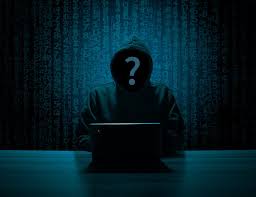 المحاور الأساسية
المقدمة 
تعريف الجرائم الإلكترونية
مظاهر الجرائم الإلكترونية
موقف القانون من الجرائم الالكتروني
موقف الشريعة الإسلامية من الجريمة الالكترونية
وسائل الوقاية من الجرائم الالكترونية
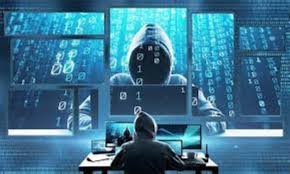 المقدمة :   تعد الجرائم الالكترونية من المشكلات المعاصرة  التي تتم عن طريق الاجهزة الالكترونية ووسائل التواصل الاجتماعي لتحقيق اغراض مشبوهة عبر الاحتيال والابتزار وغيرها من الجرائم , واصبحت هذه الظواهر عالمية يصعب الكشف عنها, وتحديا خطيرا من قبل دول العالم بسبب تداعياتها الخطرة على امن وشعوب هذه الدول , ومن أكثر البلدان تضررا من هذه الجرائم الالكترونية هو العراق نتيجة الظروف الداخلية والخارجية ؛ اذ اثرت بشكل مباشر في مجالات الحياة الاجتماعية والاقتصادية والسياسية عن طريق الابتزاز والاحتيال وغيرها  ,  فعلى سبيل المثال من الحالات الناتجة عن هذه الجرائم الالكترونية الذي يهدد الامن المجتمعي حالات الطلاق والعنف الاسري , نتيجة التهديد بصور وفديو وغيرها من الامور التي تزعزع استقرار الاسر.
الجرائم الألكترونية هي: فعل جسيم يتسبب بضرر جسيم،  بهدف ابتزاز الضحية وتشويه سمعتها من أجل تحقيق مكاسب مختلفة باستخدام الحاسوب ووسائل الاتصال.
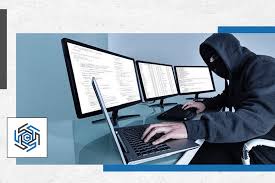 مظاهر الجرائم الألكترونية وموقف الشريعة الاسلاميه منها
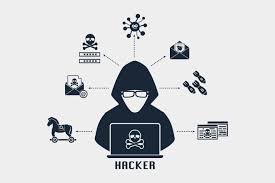 مظاهر الجريمة الألكترونية هناك مظاهر واشكال كثيرة للجرائم الالكترونية ومنها 1. الاحتيال عبر البريد الالكتروني والانترنيت 2. السرقة العلمية كالكتب والبحوث العلمية 3. وسرقة البيانات المالية وذلك عن طريق بطاقات الدفع4.والتجسس على الافراد والوصول الى بياناتهم.وغيرها من المظاهر إلا إننا وسنسلط الضوء على أهم  تلك الجرائم وأكثرها تأثيرا على حياة الاسرة والمجتمع العراقي
أولا: الاختراق الالكتروني او القرصنة الالكترونية هو القدرة على الوصول لهدف معين بطريقة غير مشروعة عن طريق ثغرات في نظام الحماية الخاص بالهدف, ويقوم بهذه المهمة شخص أو عدة أشخاص متمكنين في اختراق لأجهزة الحاسوب التي تتم عبر شبكة الانترنيت غالبا؛ وذلك لان اغلب اجهزة الحاسوب مرتبطة عبر هذه الشبكة , أو حتى عبر شبكات داخلية يرتبط فيها أكثر من جهاز حاسوب , والجدير بالذكر ان مثل تلك الجريمة تؤثر وبشكل كبير على المجتمع العراقية حيث ان اغلب اختراقات الهواتف يتم بطرق ملتوية واهمها ارسال رابط من اصدقاء وصفحات غير موثوقة وعن طريقها يتم اختراق ذلك الهاتف ومن هنا تنتقل جريمة الاختراق الالكتروني الى جريمة اخرى الا وهي عملية الابتزاز الالكتروني .
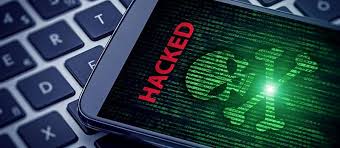 ثانيا:الابتزاز الألكتروني: هي عملية تهديد وترهيب للضحية بنشر صور أو مواد فيلمية أو تسريب معلومات سرية تخص الضحية، مقابل دفع مبالغ مالية أو استغلال الضحية للقيام بأعمال غير مشروعة لصالح المبتزين كالإفصاح بمعلومات سرية خاصة بجهة العمل أو غيرها من الأعمال غير القانونية.هذه الجريمة من الجرائم الاكثر انتشار في المجتمع العراقي حيث يذهب اليه اصحاب النفوس الضعيفة والتي اغلبها يستغلون الشباب والبنات حيث يستدرجوهن للوصل الى المادة التي يستطيعون ابتزازهم فيها ومن تلك المواد صور او فديو او لقطات تؤخذ من الهاتف او عن طريق المراسلة وبعدها يستغلون الضحيه لغرض الأبتزاز العاطفي أو الجنسي أو المالي.
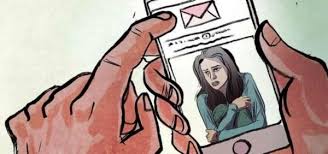 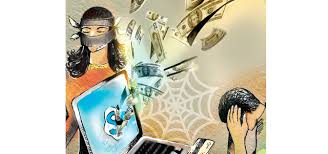 الاثار المترتبة على المجتمع
تفكك الاسر ومنها حالات الطلاق وحالات النزاع العشائري
قتل البنت من قبل ذويها بحجة غسل العار نتيجة تهديدها بصور وفديوات اغلبها مفبركة والغاية منها حصول الشخص المبتز على الاموال 
التجاء البعض الى الانتحار خوفا من الفضيحة .
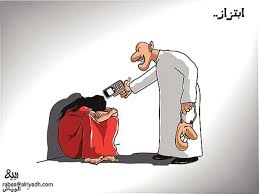 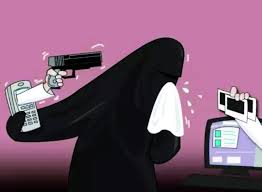 موقف القانون من الجرائم الالكترونية
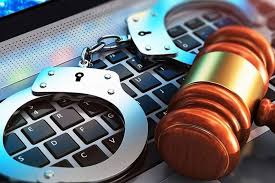 هذه الجرائم من المشكلات المعاصرة التي تواجهه الدول , فإن القوانين التي تنظم التعامل معه تعتبر قليلة, بل ربما غير موجودة في بعض الدول. اما القانون العراقي : فانه لم يتم تشريع قانون خاص بالجرائم المعلوماتية لغاية الان بعد ان تم قراءته قراءه اولى في مجلس النواب العراقي ولكنه علق لغاية الان والسبب الرئيسي لتعليقه هو المعارضه الشديده لهذا القانوني حيث يرى البعض ان هذا القانون يحد من الحريات ويحجم حرية التعبير عن الراي والراي الاخر ولكن المشرع العراقي عالج تلك الجرائم في قانون العقوبات العراقي رقم 111 لسنة 1969 المعدل حيث نصت المادة 452
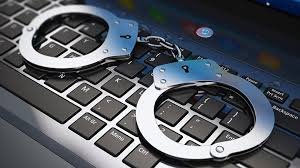 أولا: يعاقب بالسجن مدة لا تزيد على سبع سنين او بالحبس من حمل آخر بطريق التهديد على تسليم نقود او اشياء اخرى غير ما ذكر في المادة السابقةثانيا: وتكون العقوبة مدة لا تزيد على عشر سنين اذا ارتكبت الجريمة بالقوة او الاكراه               ثالثا: والمادة 430 (يعاقب بالسجن مدة لا تزيد على سبع سنوات او بالحبس كل من هدد اخر بارتكاب جناية ضد نفسه او ماله او ضد نفس او مال غيره او بإسناد امور مخدشه بالشرف او افشائها وكان ذلك مصحوبا بطلب او بتكليف بأمر او الامتناع عن فعل او مقصودا به ذلك)
رابعا: والمواد (431) يعاقب بالحبس كل  من هدد آخر بارتكاب جناية ضد نفسها ومالها وضد نفسا وما لغيرها وبإسناد امور خادشه للشرفاء والاعتبار وإفشائها بغير الحالات المبينة في المادة 430.خامسا: والمادة (432)كل من هدد آخر بالقول والفعل والإشارة كتابة او شفاها او بواسطة شخص آخر فيغير الحالات المبينة في المادتين 430و431 يعاقب بالحبس مدة لا تزيد على سنة واحدة او بغرامة لا تزيد على مائة دينار. ان المواد اعلاه عالجت الجرائم الالكترونية من خلال المشرع العراقي
موقف الشريعة الإسلامية من الجرائم الألكتروني  إن الجرائم الألكترونية تختلف في معناها ومبناها عما نعرفه من الجرائم الاعتيادية الأخرى غير أن هذا النوع  لم يذكر في كتب الفقه الإسلامي القديم ولكن الشرع الحديث لم يترك هذه الجرائم من غير عقوبة للجاني فقد نظرت الشريعة لجرائم الحاسب الآلي من خلال جريمة السرقة والحرابة فجريمة الحاسب الآلي تعتبر سرقة متى ما توفرت بها شروط السرقة من الملك والحرز وغيرها من الشروط >لقوله تعالى (وَالسَّارِقُ وَالسَّارِقَةُ فَاقْطَعُوا أَيْدِيَهُمَا جَزَاءً بِمَا كَسَبَا) وآية الحرابة (إِنَّمَا جَزَاءُ الَّذِينَ يُحَارِبُونَ اللَّهَ وَرَسُولَهُ وَيَسْعَوْنَ فِي الْأَرْضِ فَسَادًا أَنْ يُقَتَّلُوا أَوْ يُصَلَّبُوا أَوْ تُقَطَّعَ أَيْدِيهِمْ وَأَرْجُلُهُمْ مِنْ خِلَافٍ أَوْ يُنْفَوْا مِنَ الْأَرْضِ)
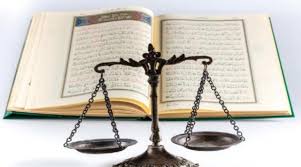 موقف الشريعة الإسلامية من الجرائم الألكترونيوديننا لم يترك شيء الى وذكر له أصل شرعي، فقد نهانا الله تعالى عن التجسس في قوله تعالى {ولا تجسسوا} حتى لو كان في هذا التجسس مصلحة.كذلك حديث النبي ((صلى الله عليه وسلم)) (يا معشرَ المسلمين من أسلم بِلِسانه ولم يُفضِ الإيمانُ إلى قلبه، لا تُؤذوا المسلمين، ولا تعيِّروهم، ولا تتَّبعوا عَوراتهم؛ فإنّه من تتبَّع عَورةَ أخيه المسلِم تتبَّع الله عَورتَه، ومن تتبَّع الله عَورَته يَفضَحه ولو في جوفِ رحلِه). وفي هذا الحديث دليل واضح بعدم جواز تتبع العورات و ابتزاز الضحية بها.
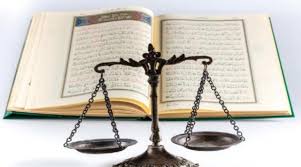 وسائل الوقاية من الجرائم الالكترونية وسبل موجهتها:1. من واجبات الحكومة القضاء على هذه الجرائم وذلك من خلال قيامها بالمتابعة والتنسيق مع مجلس النواب لغرض اصدار تشريع قانون خاص يجرم الجرائم الالكترونية  2. وكذلك من واجب الحكومة التعاون مع المؤسسات الحكومية والاهلية في انشاء برامج توعوية هادفة سواء كان عن طريق اجهزة التلفاز اوالقاء المحاضرات, وهذا ايضا من واجب المؤسسات التربوية والتعليمية والدينية
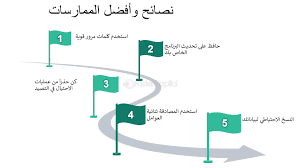 3. التاكد من توثيق الحساب الشخصي بصورة صحيحة  من خلال الاخذ باجراءات التأمين الالكتروني كاستخدام  كلمات مرورية قوية ,فلا يمكن اختراق وتهكيره .4.عدم فتح أي روابط الكترونية من اشخاص او صفحات غير موثوق بها . 5. عدم قبول والموافقة على طلبات الصداقة من اشخاص غير معروفين.6. الحدز من ارسال صور وفديوات او بيانات شخصية لاشخاص مجرد تم التعرف عليهم من خلال وسائل التواصل , فهنا يصبح الشخص المرسل فريسة سهلة لدى ضعاف النفوس لتحقيق مبتغاه من الابتزاز والتهديد  والتشهير وغيرها من الجرائم الالكترونية.
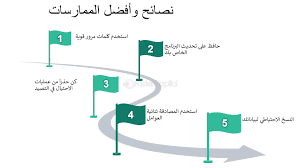 شكراً لحسن إصغائكم